Persönliche Daten auf Social Media
„Zu argumentieren, dass dir das Recht auf Privatsphäre egal ist, weil du nichts zu verbergen hast, ist nichts anderes, als zu sagen, dass dir Meinungsfreiheit egal ist, weil du nichts zu sagen hast.“							– Edward Snowden
Diskutiert in Gruppen (3-4 SuS) folgende Fragen!Gestaltet ein Poster mit euren Ergebnissen
Welche Apps und Websiten benutzt du regelmäßig?
Wissen deine SocialMedia-Anbieter (z.B. Instagram) deinen richtigen Namen?
Können bei deinen SocialMedia-Profilen alle Menschen deine Bilder sehen oder nur deine Kontakte?
Warum bist du bei SocialMedia-Plattformen aktiv?
Hast du schon mal eine Datenschutzerklärung gelesen?Interessiert es dich, welche Daten von dir gesammelt werden?
Hast du dich schon mal selbst gegoogelt? Falls ja, hat dich etwas überrascht? Warum?
Stellt euch folgendes Szenario vor:
Stellt euch vor, dass alle Leute, denen ihr auf der Straße begegnet, sofort wissen, wo ihr zuvor ward, wo ihr eure Kleidung gekauft haben, was ihr gerade gegessen habt oder was ihr zuletzt gegoogelt habt.
Stellt euch folgendes Szenario vor:
Stellt euch vor, dass alle Leute, denen ihr auf der Straße begegnet, sofort wissen, wo ihr zuvor ward, wo ihr eure Kleidung gekauft haben, was ihr gerade gegessen habt oder was ihr zuletzt gegoogelt habt. 

Wie würden ihr euch dabei fühlen? 
Wisst ihr ganz genau, welche Informationen ihr im Netz veröffentlicht und wer darauf Zugriff hat? 
Schau in deinen Apps nach: Würdet ihr diese Informationen auch mit Fremden im Zug oder bei einer Veranstaltung teilen?
Stellt euch folgendes Szenario vor:
Stellt euch vor, dass alle Leute, denen ihr auf der Straße begegnet, sofort wissen, wo ihr zuvor ward, wo ihr eure Kleidung gekauft haben, was ihr gerade gegessen habt oder was ihr zuletzt gegoogelt habt. 


Wie man jemanden nur durch Social Media aufspürt (ab Minute 7:00)
https://www.youtube.com/watch?v=KWfq8nbfGhg&ab_channel=tomatolix
Stellt euch folgendes Szenario vor:
Stellt euch vor, dass alle Leute, denen ihr auf der Straße begegnet, sofort wissen, wo ihr zuvor ward, wo ihr eure Kleidung gekauft haben, was ihr gerade gegessen habt oder was ihr zuletzt gegoogelt habt. 


	Welche Möglichkeiten hat man, um seine 	persönlichen Daten zu schützen? Was könnt 	und wollt ihr dafür tun?
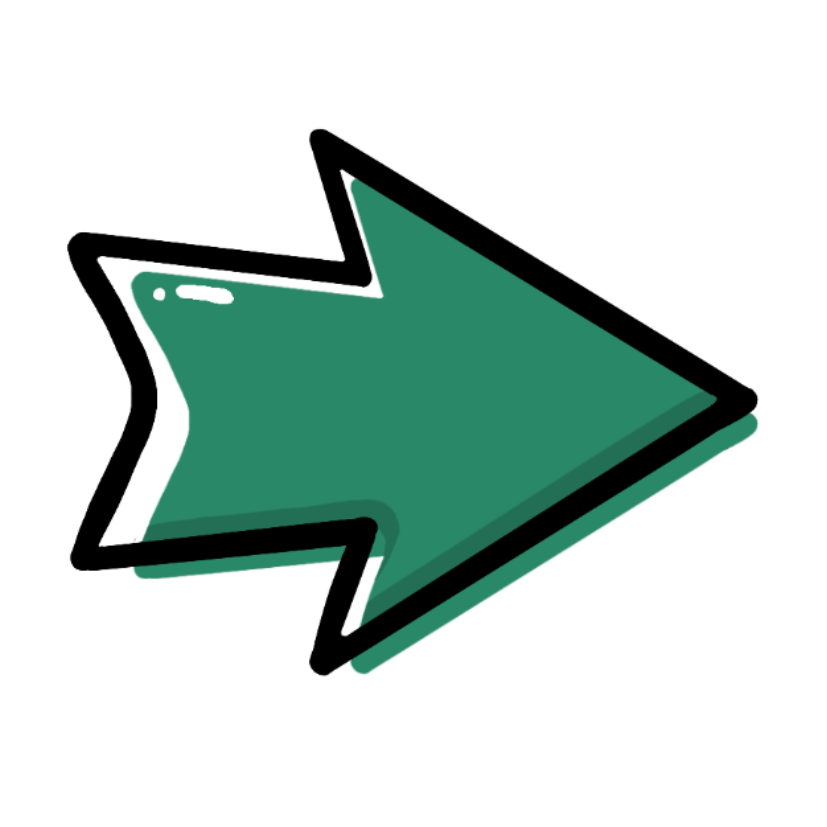 QuizWas wissen Google, Facebook, Instagram und Snapchat über dich?
Kreuze an: Welche Daten glaubst du, haben Google, Facebook, Instagram, etc., wenn du einen Account hast!
Kreuze an: Welche Daten glaubst du, haben Google, Facebook, Instagram, etc., wenn du einen Account hast!
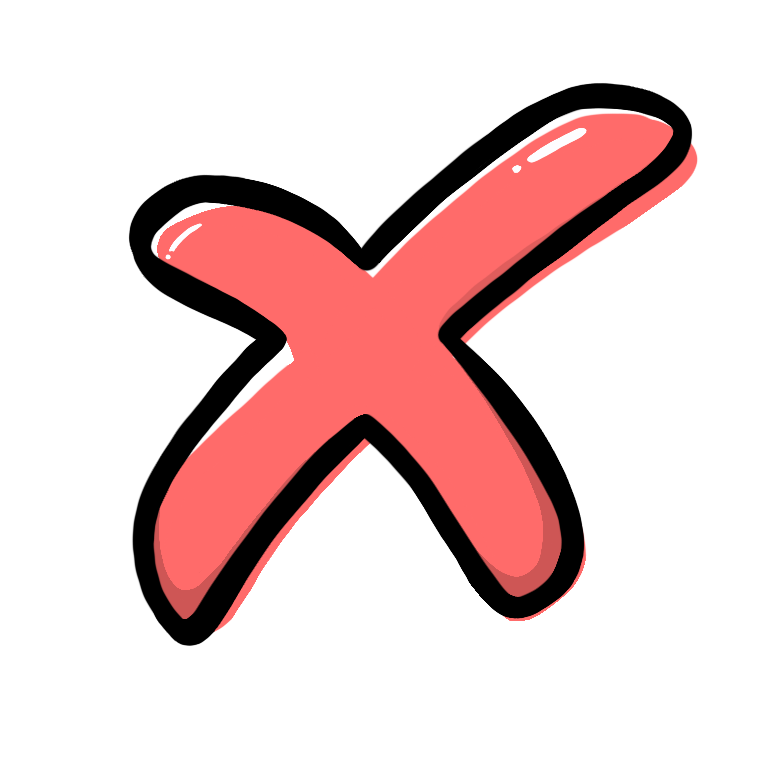 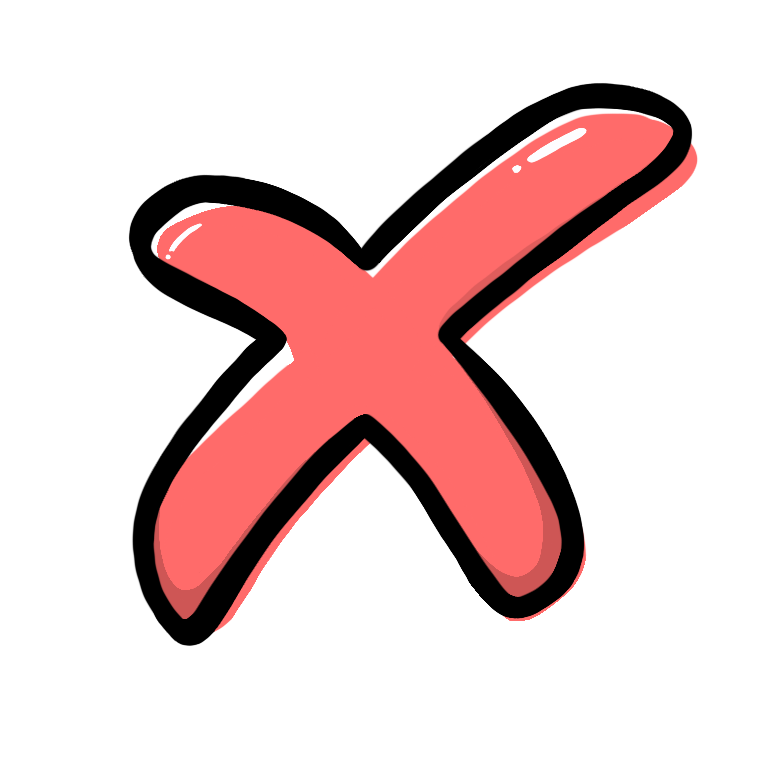 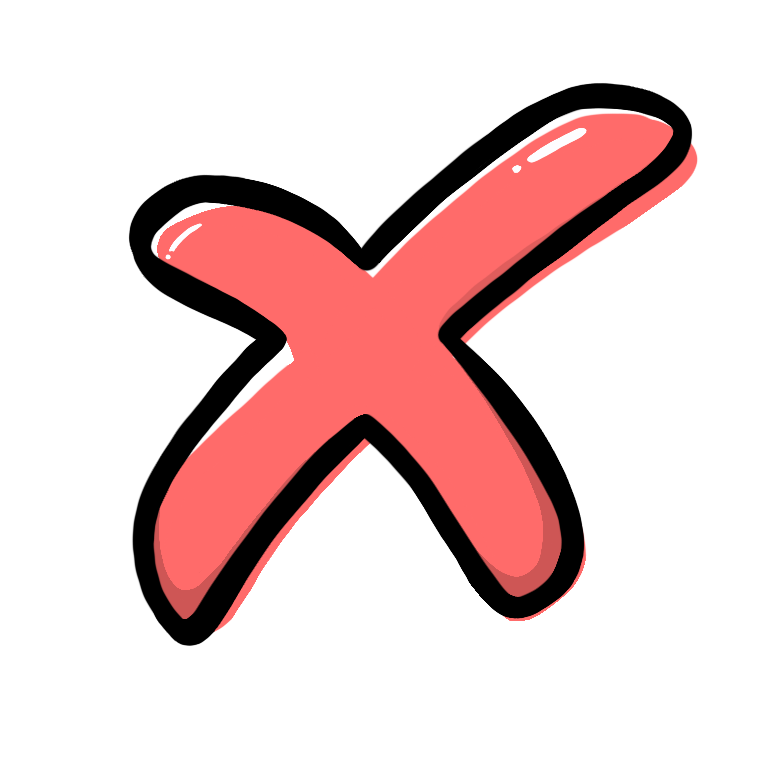 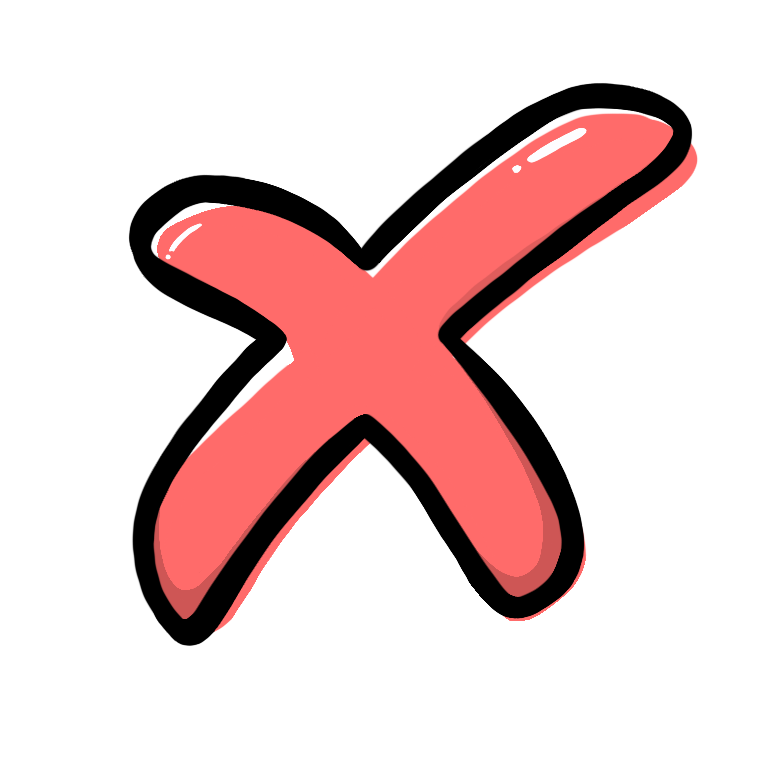 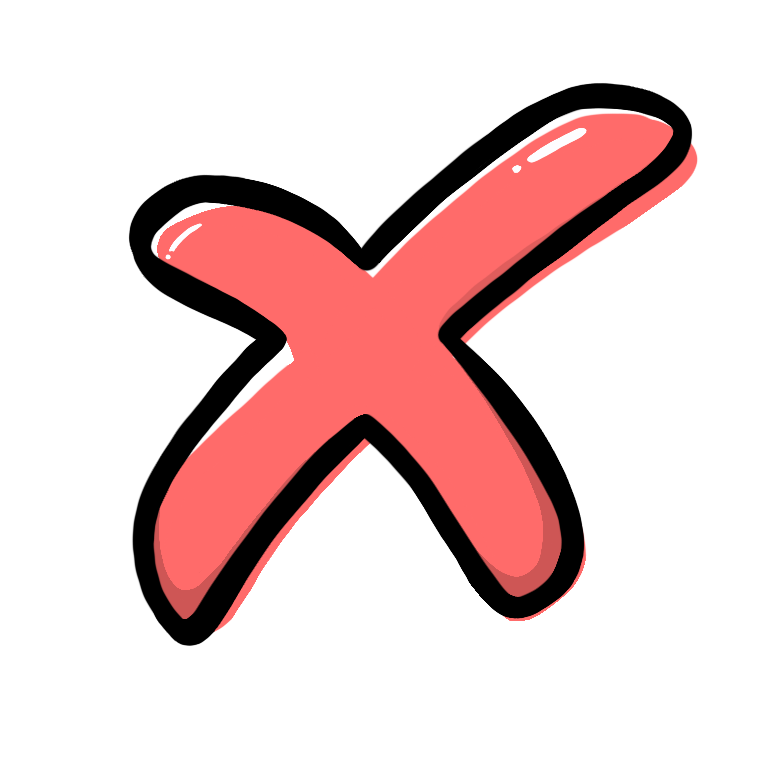 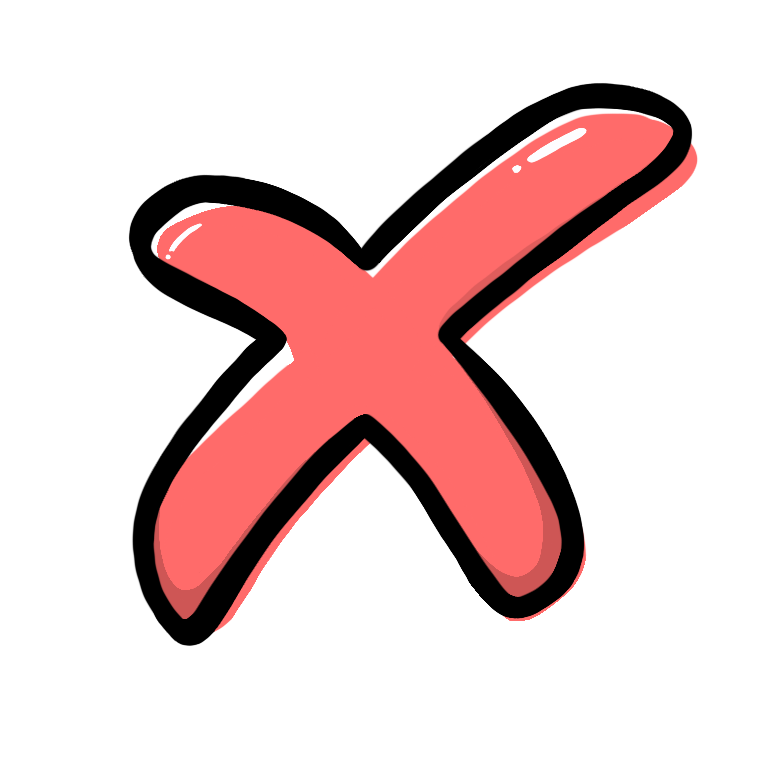 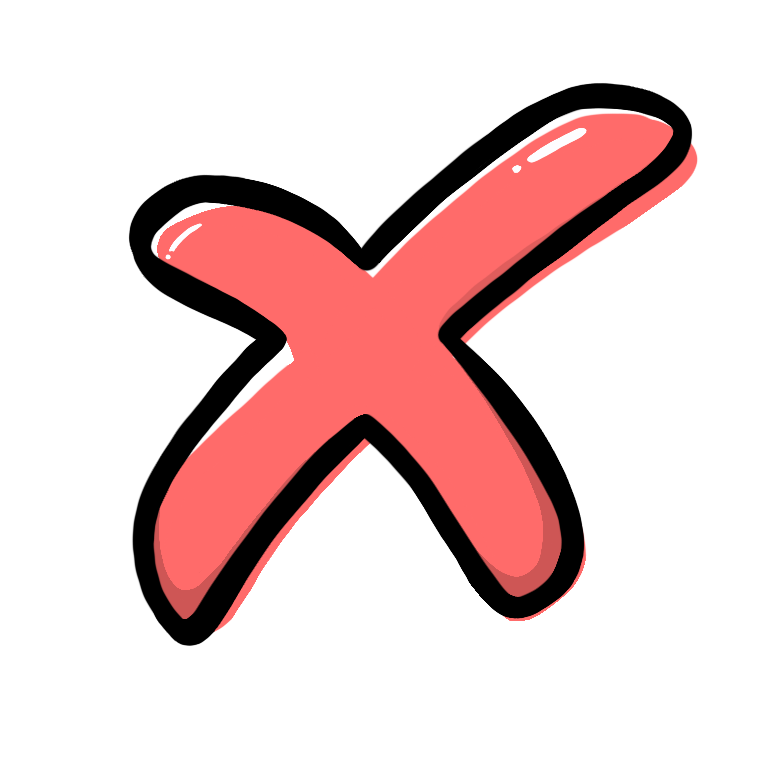 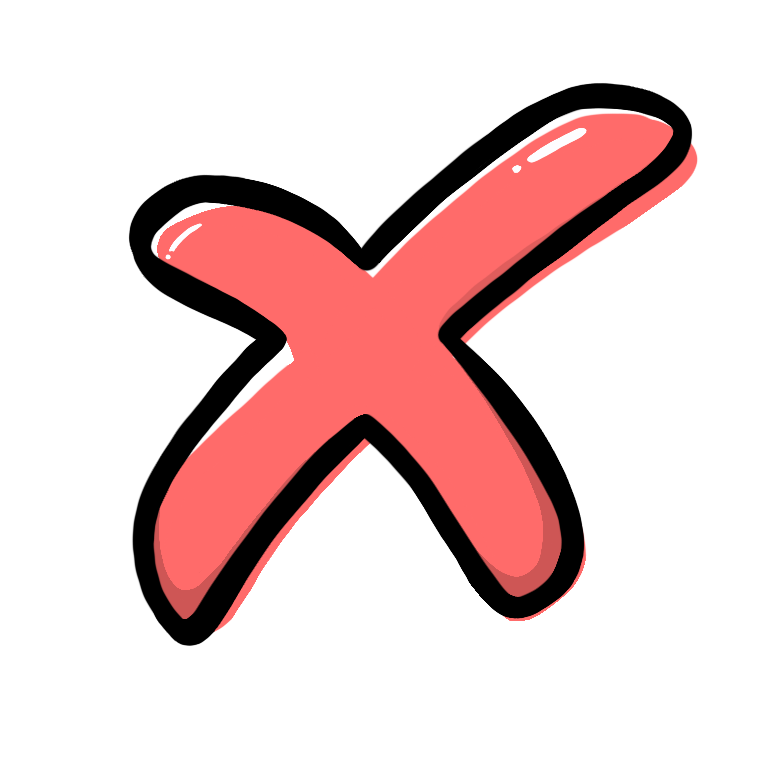 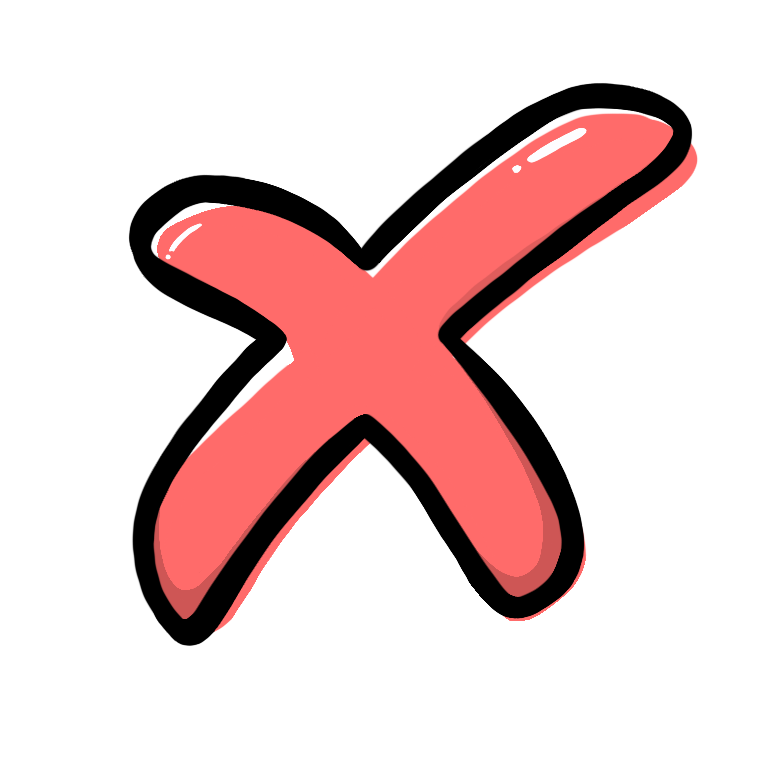 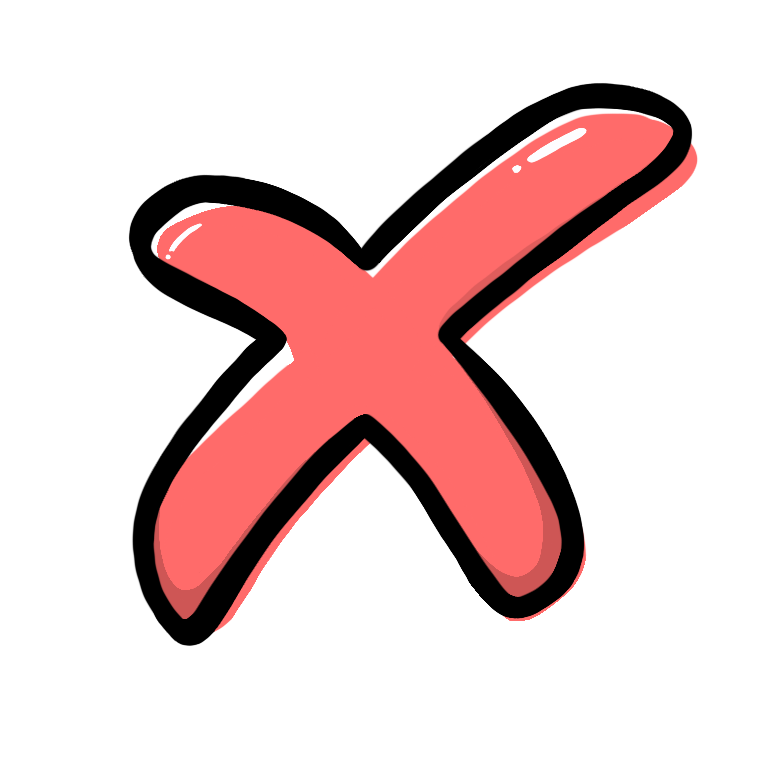 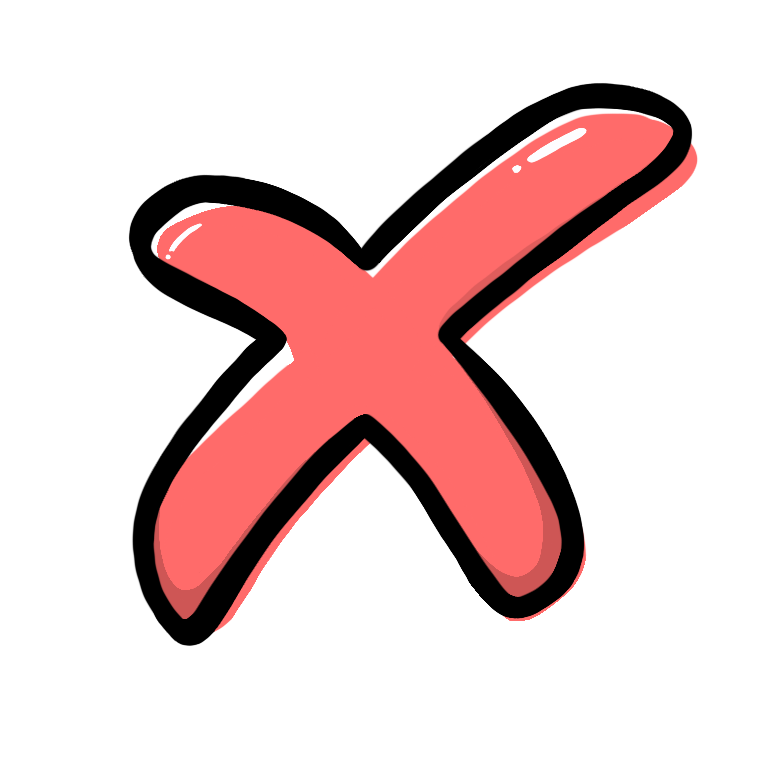 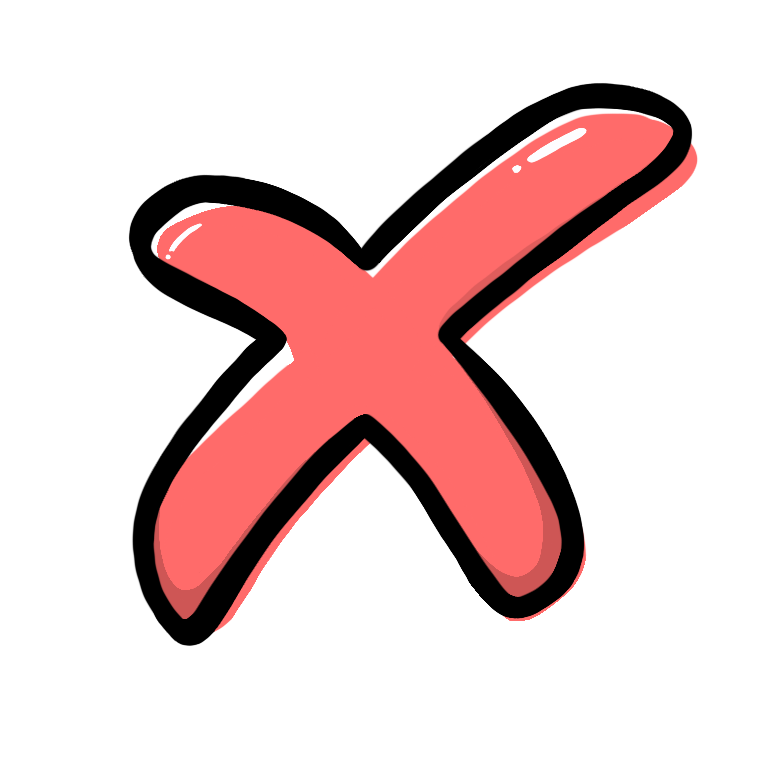 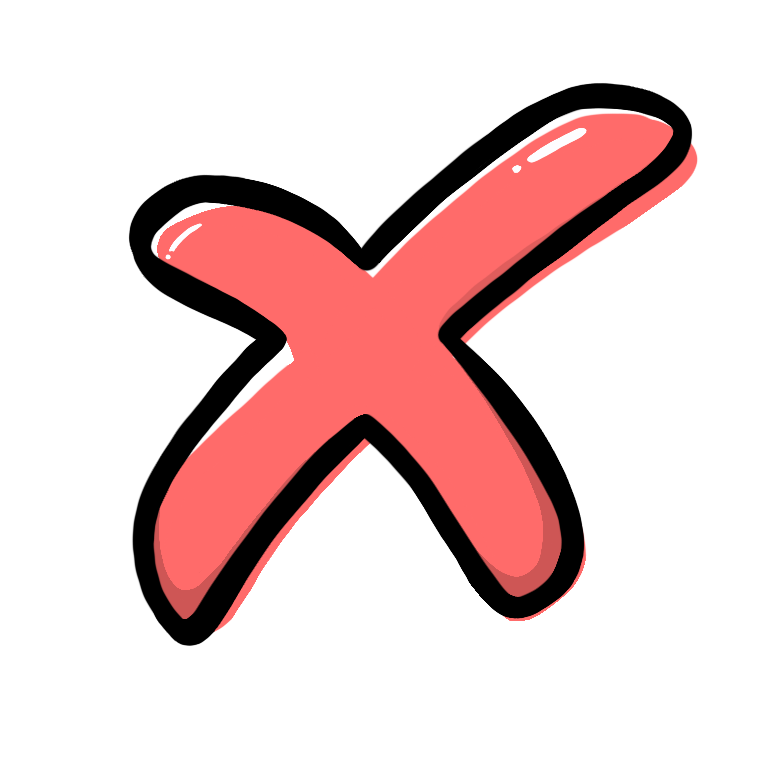 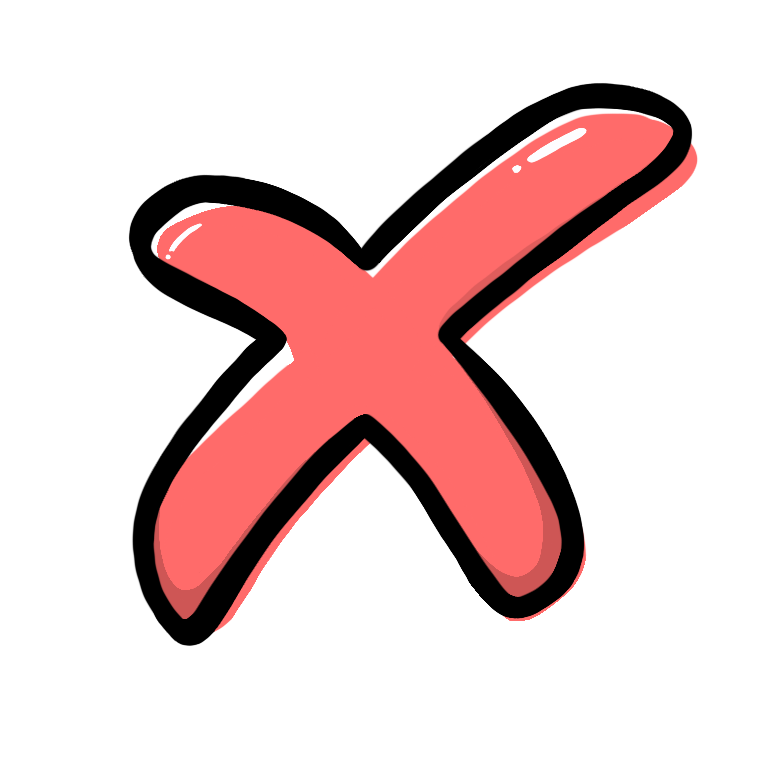 Kreuze an: Welche Daten glaubst du, haben Google, Facebook, Instagram, etc., wenn du einen Account hast!
Hier findest du eine neben den angeführten Beispielen noch viele andere!

https://www.watson.ch/digital/native/865689393-diese-daten-von-dir-speichern-google-facebook-instagram-und-snapchat
Warum sammeln diese Plattformen all diese Daten? Welchen Nutzen haben sie davon?
Habt ihr euch schon mal gefragt, wie es möglich sein kann, dass Dienste wie Instagram, Snapchat und WhatsApp kostenlos sein können?
Social Media Plattformen verwenden unsere Daten, um sie Firmen anzubieten, damit sie zielgruppengerechte Werbung schalten können.Auch wenn diese Websites also am ersten Blick kostenlos sind, zahlen wir passiv. Wir zahlen mit unserer Zeit und Aufmerksamkeit, die die Websites nutzen, um Daten über uns zu sammeln und diese für Werbung von Firmen weiterzuverkaufen.
Welche Erfahrungen mit angepasster Werbung habt ihr bereits gemacht?
Aber warum passt die vorgeschlagene Werbung manchmal gruselig genau?
Werbungen auf Google und auf Social Media Plattformen passen häufig so gut, da Algorithmen verwendet werden, welche die Werbung ganz genau an deinen Browserverlauf und deinen Eckdaten anpasst. 

	Risiko: einsichtige Weltsicht und Radikalisierung

	Schau in die Google Einstellungen: unter „Datenschutz 	und Personalisierung“ siehst du das Profil, das Google 	über dich erstellt und und welche Werbung du darum 	siehst.
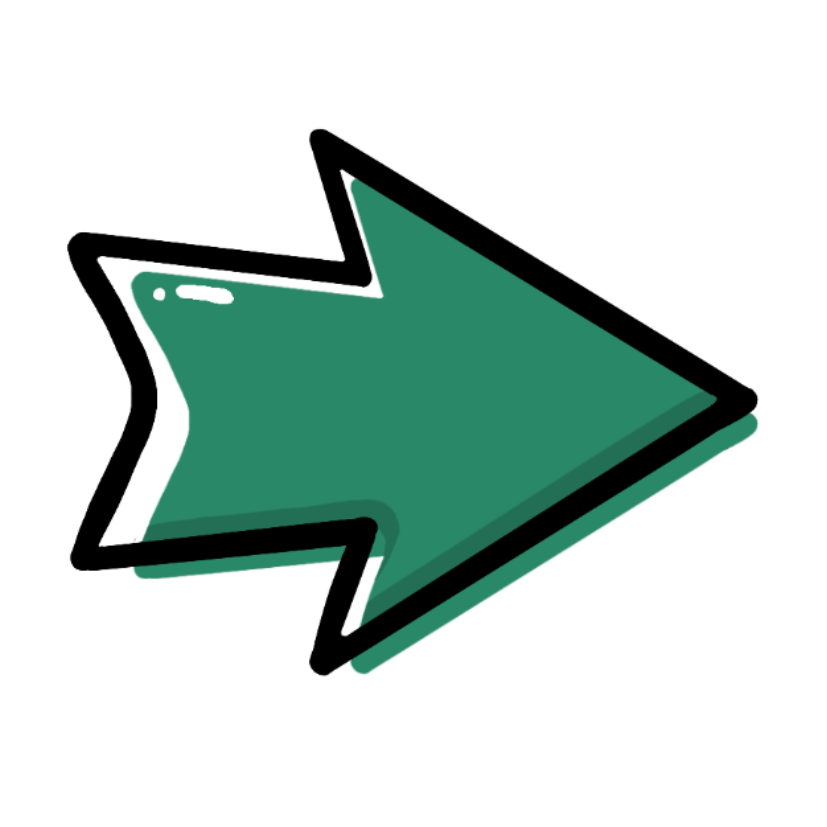 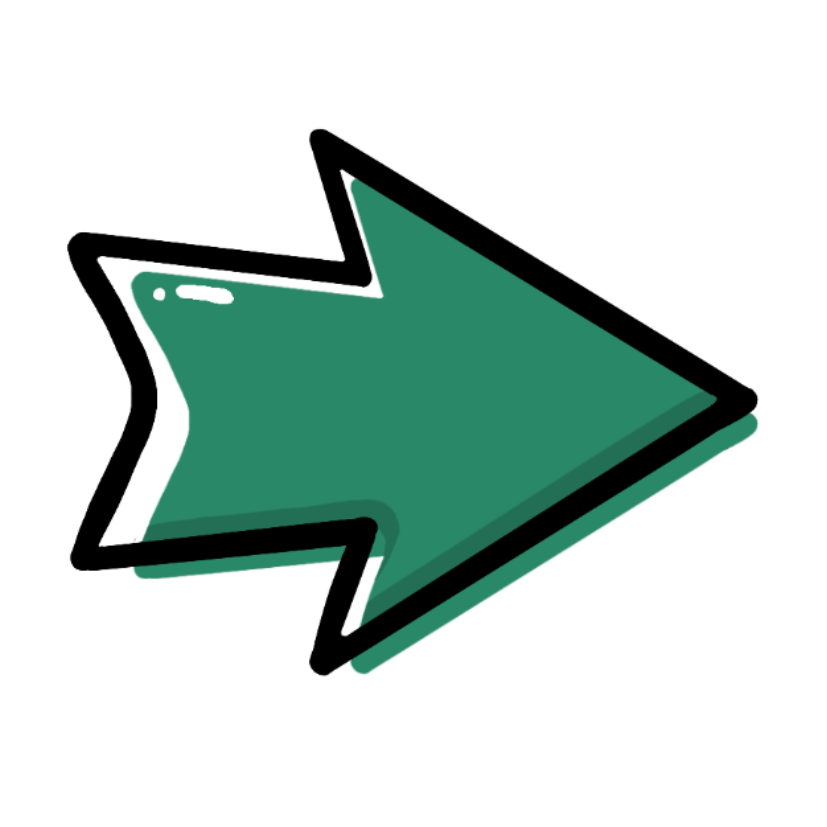 Die DSGVO und was sie bedeutet
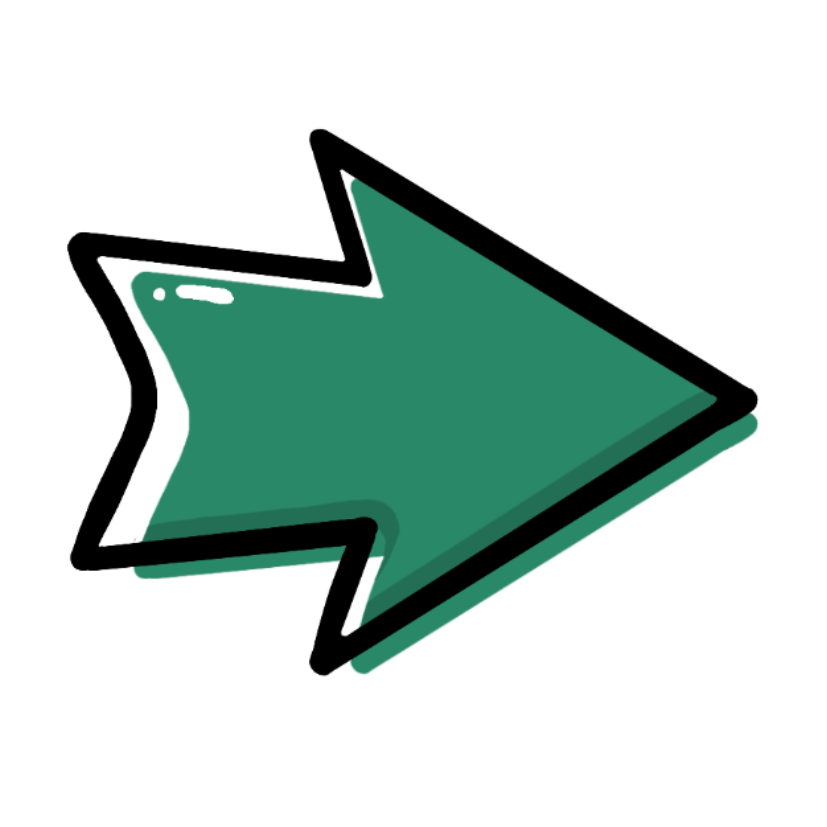 Datenschutz wird in von Land zu Land unterschiedlich definiert

Das kann zu Problemen führen, da es im Internet wiederum keine Landesgrenzen gibt und persönliche Daten häufig durch mehrere Länder wandern, bis sie ihr Ziel erreicht haben. 

	EU-US Privacy Shield 
	Datenschutzgrundverordnung (kurz „DSGVO“) 

Durch die DSGVO werden Firmen verpflichtet, den Nutzer*innen Auskunft über ihre gespeicherten Daten zu geben
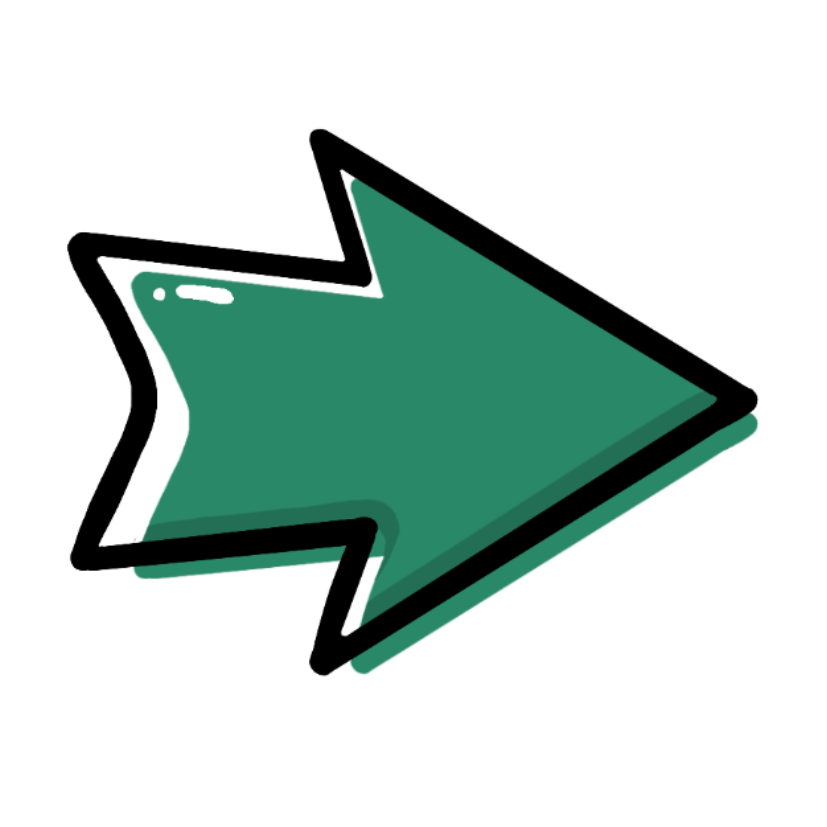 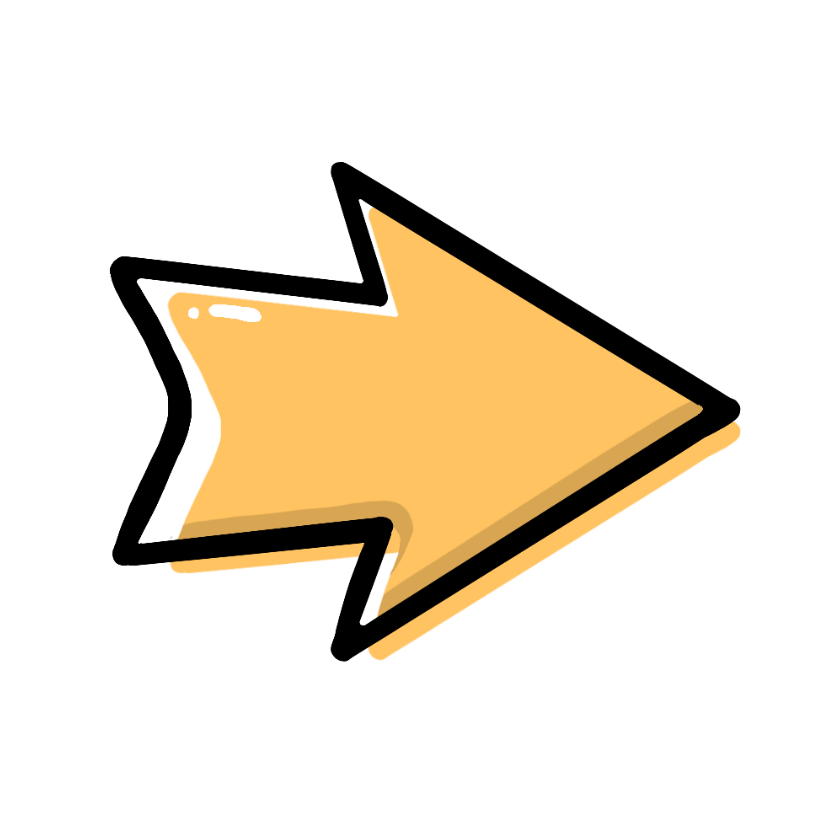 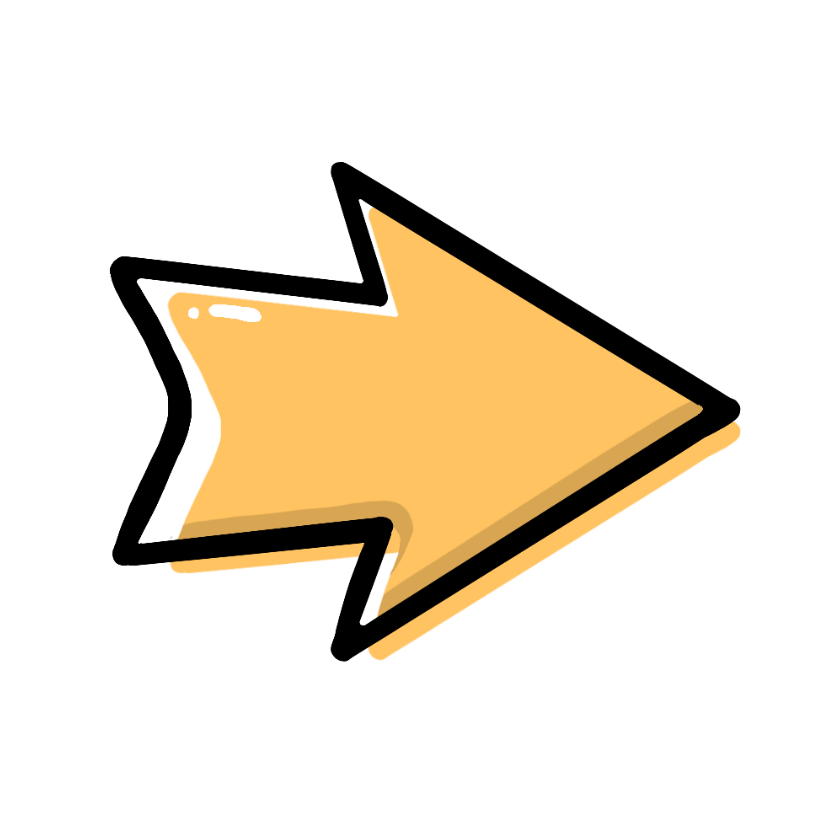 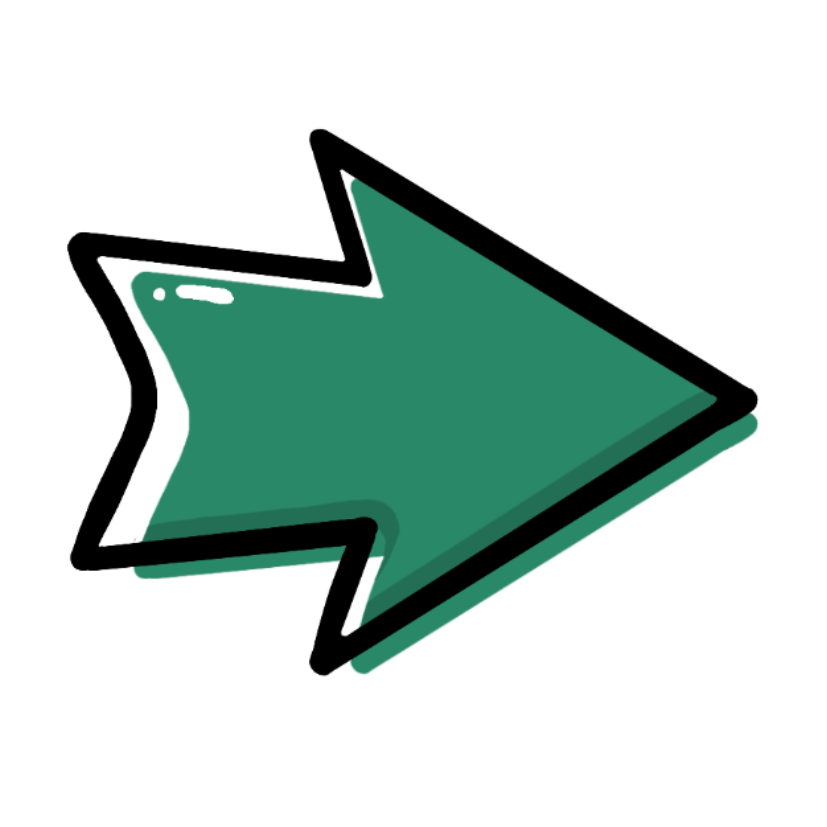 Aufgabe – Zeig mir deinen Account und ich sag dir, wer du bist
Bildet Gruppen (3-4 SuS)


Wählt in eurer Kleingruppe eine oder mehrere Plattformen aus, auf denen ihr angemeldet seid. Ihr könnt ein Profil gemeinsam analysieren oder mehrere Profile hintereinander. Sprecht euch aber immer in der Gruppe ab und geht respektvoll miteinander um! Niemand muss seine Profile herzeigen, wenn eure Mitschüler*in das nicht möchte!
Aufgabe – Zeig mir deinen Account und ich sag dir, wer du bist
Versucht die Besitzer*innen der Profile anhand der Inhalte, die euch präsentiert werden, zu charakterisieren. Achtet dabei nicht auf die Dinge, die der Person selbst geliked hat, sondern auf jene, die ihr vorgeschlagen werden. 
Klickt euch dafür durch den Feed der App. Welche Werbungen werden euch angezeigt? Welche Videos oder Profile werden euch vorgeschlagen?
Notiert euch mögliche Eigenschaften, Interessen, Hobbys usw., die die Besitzer*innen der Profile haben könnten. 
Wie sehr ähneln die Charakterisierungen den tatsächlichen Profilbesitzer*innen?Was hat die Profilbesitzer*innen überrascht? Überlegt euch, warum manche Werbungen oder Vorschläge eurer Meinung nach nicht zur Person passen, aber trotzdem vorgeschlagen werden.
Aufgabe – Zeig mir deinen Account und ich sag dir, wer du bist
Fordert die Daten eurer Social Media Profile an
 
Folgt dafür den Anleitungen oder recherchiert online, wie man diese Daten-Berichte anfordern kann

Bedenkt, dass es mehrere Tage dauern kann, bis ihr diese per Mail erhaltet!
Aufgabe – Zeig mir deinen Account und ich sag dir, wer du bist
Seht euch eure Berichte an
Was überrascht euch? 
Wovon habt ihr gewusst, dass diese App, diese Informationen speichert?
Wie viele Daten glaubt ihr, produziert ihr durchschnittlich pro Tag?
1GB / 1000 MB
3 GB / 3000 MB
0,45 GB / 450 MB
0,05 GB / 50 MB
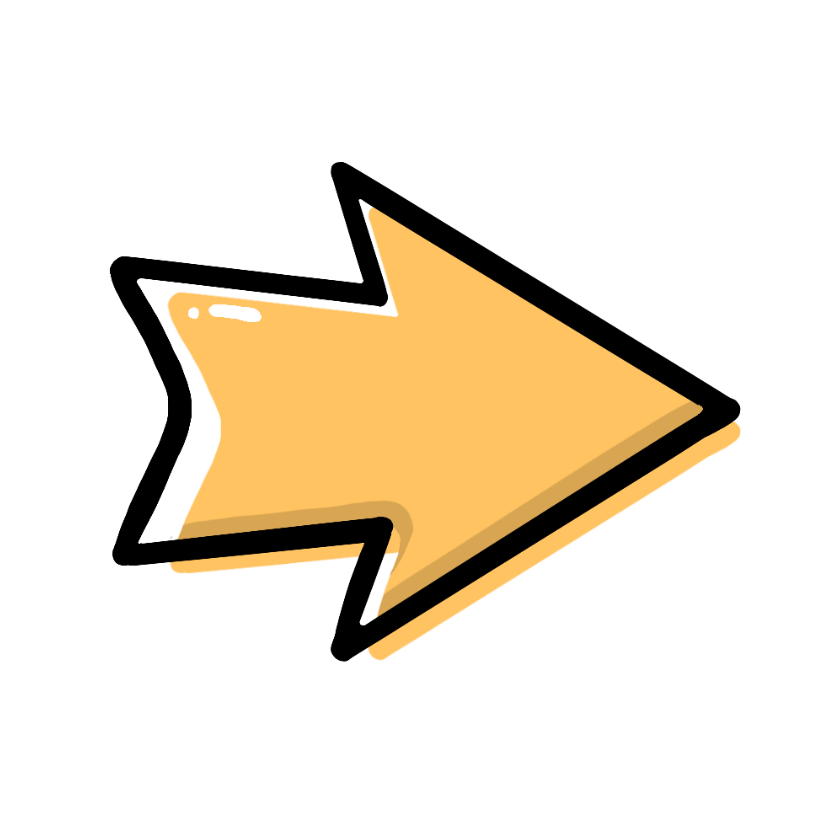 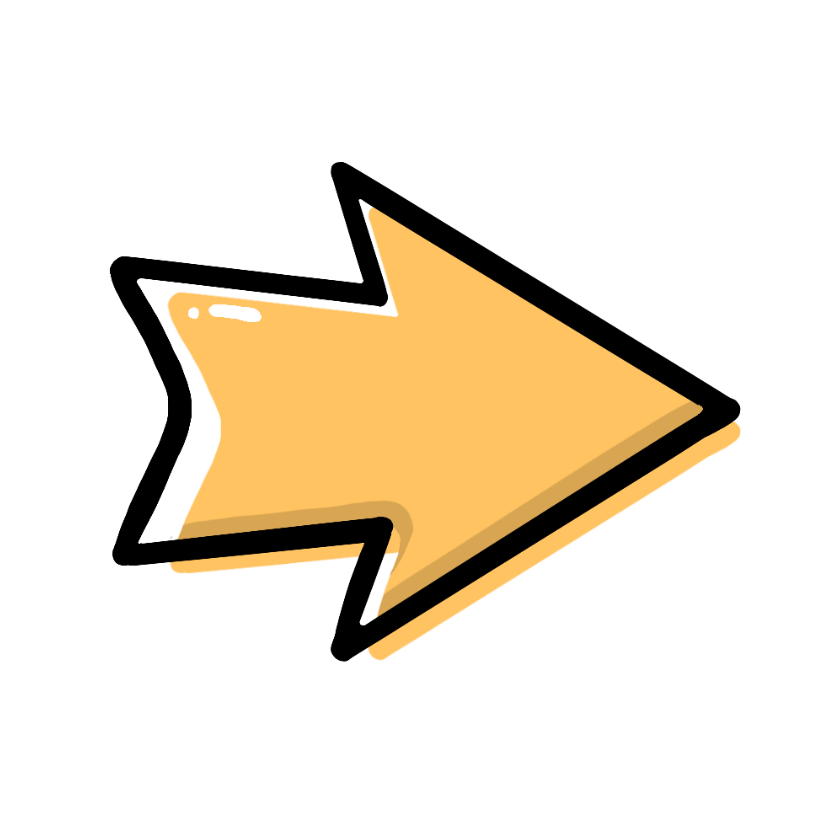 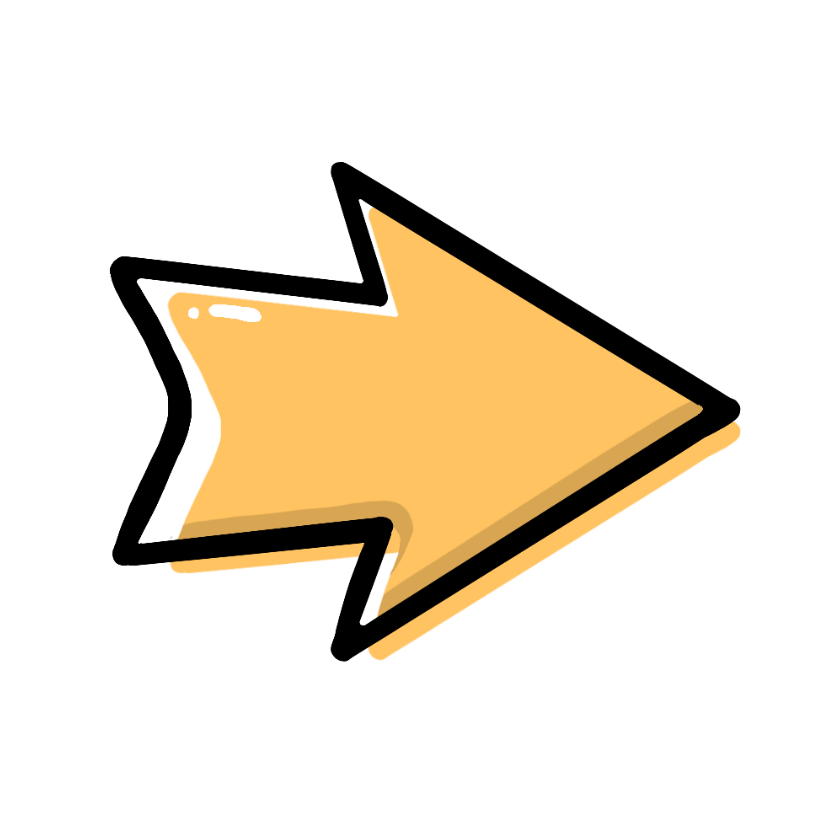 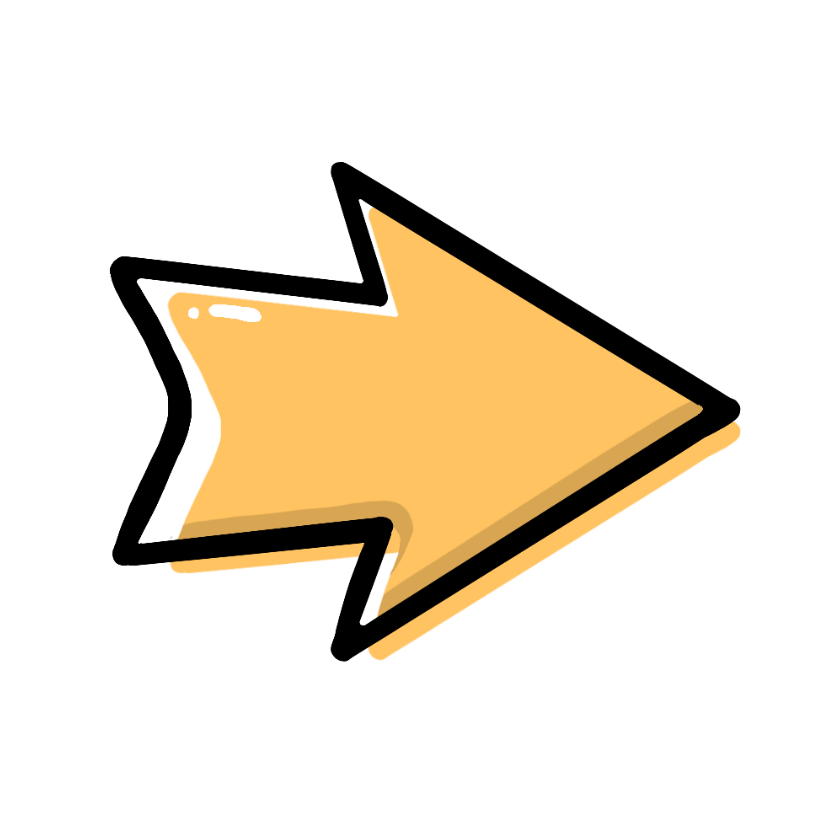 Wie viele Daten glaubt ihr, produziert ihr durchschnittlich pro Tag?
1GB / 1000 MB
3 GB / 3000 MB
0,45 GB / 450 MB
0,05 GB / 50 MB
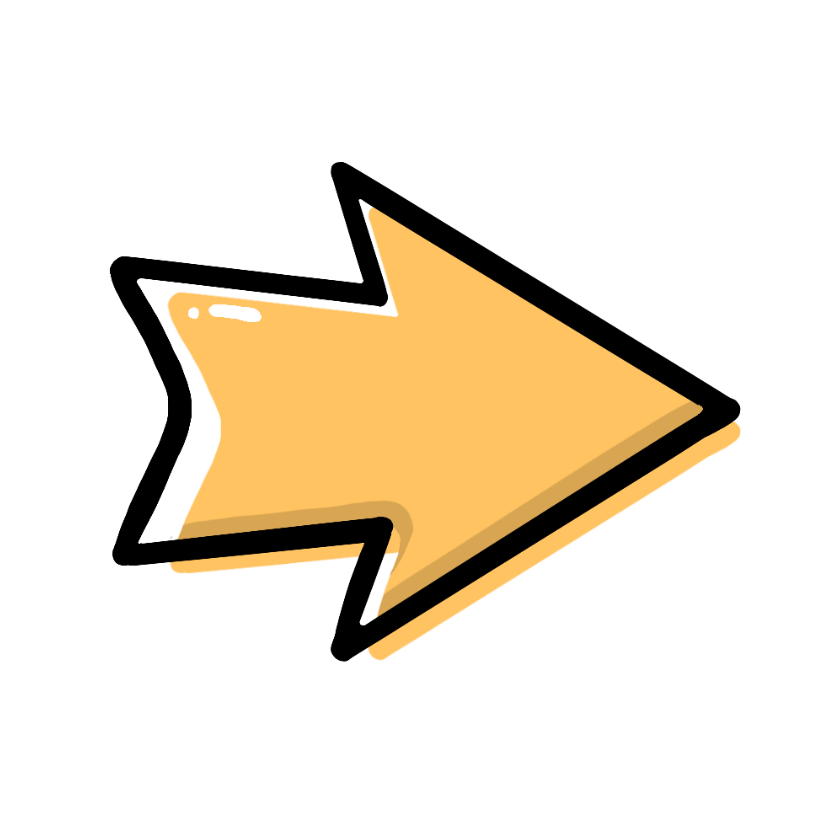 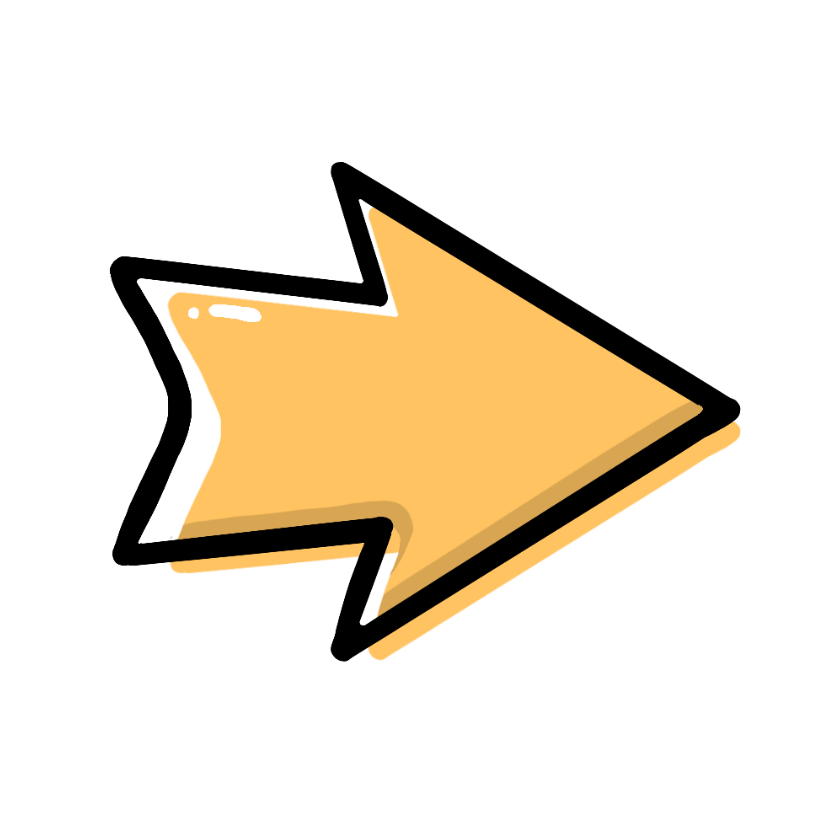 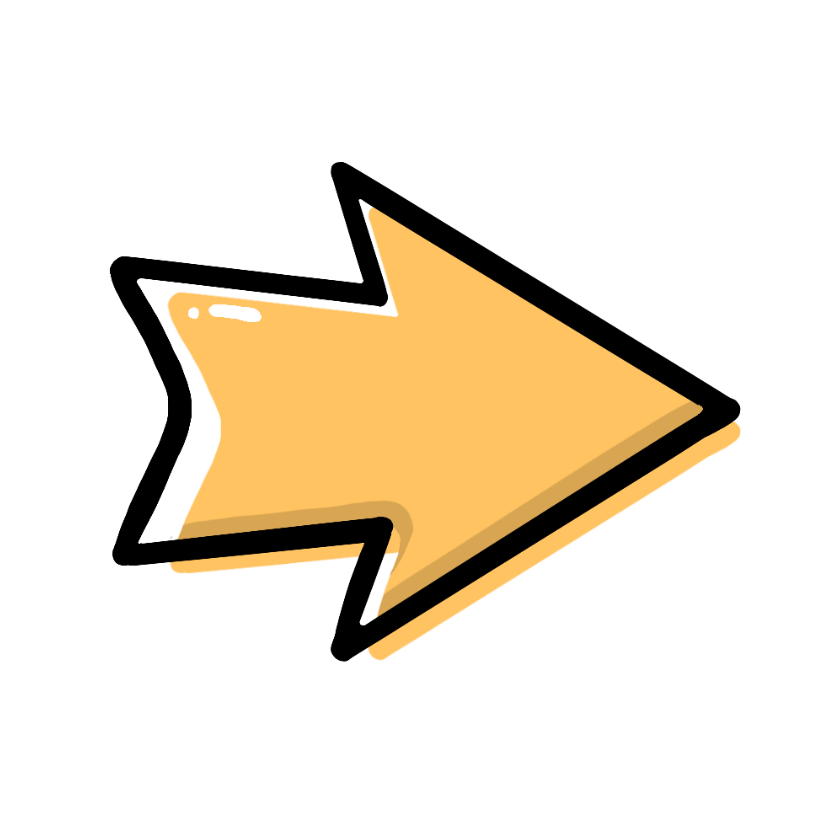 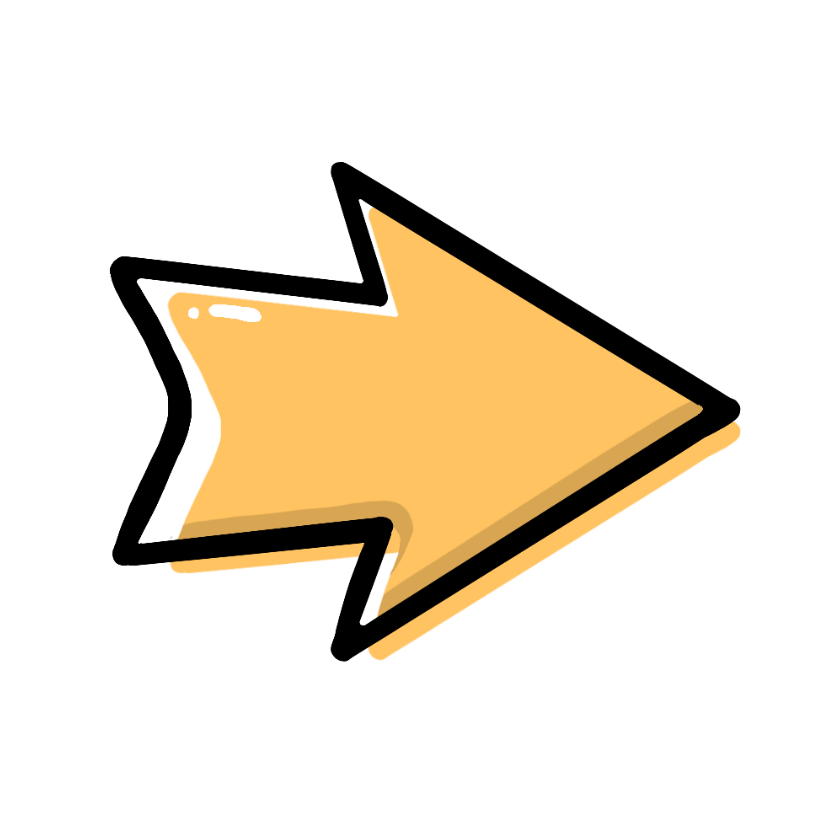 Jeden Tag werden kontinuierlich mehr und mehr Daten erzeugt. Alleine auf Instagram werden täglich 100 Million Bilder hochgeladen.Doch diese Daten können nur schwer auch wieder aus dem Internet gelöscht werden. 	Zeitreise mit der Wayback-Machine
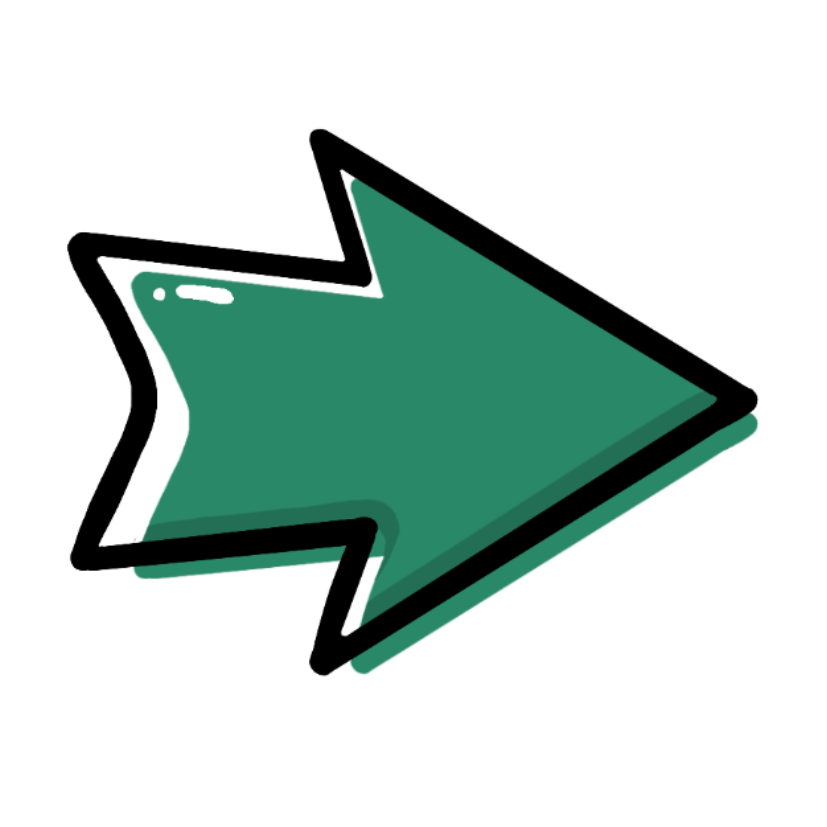 Überlegt zusammen, was man tun kann, damit unangenehme Fotos, Videos, etc. wieder gelöscht werden.	Erstellt zusammen einen 	Leitfaden!	Recherchiert ggf. Stellen, die 	dabei helfen.
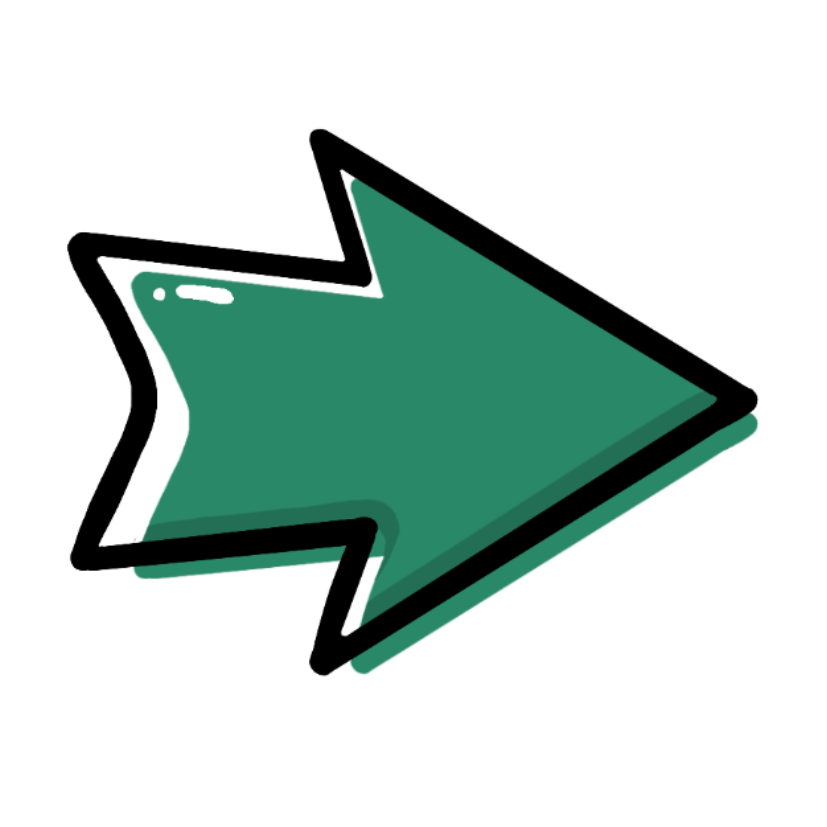 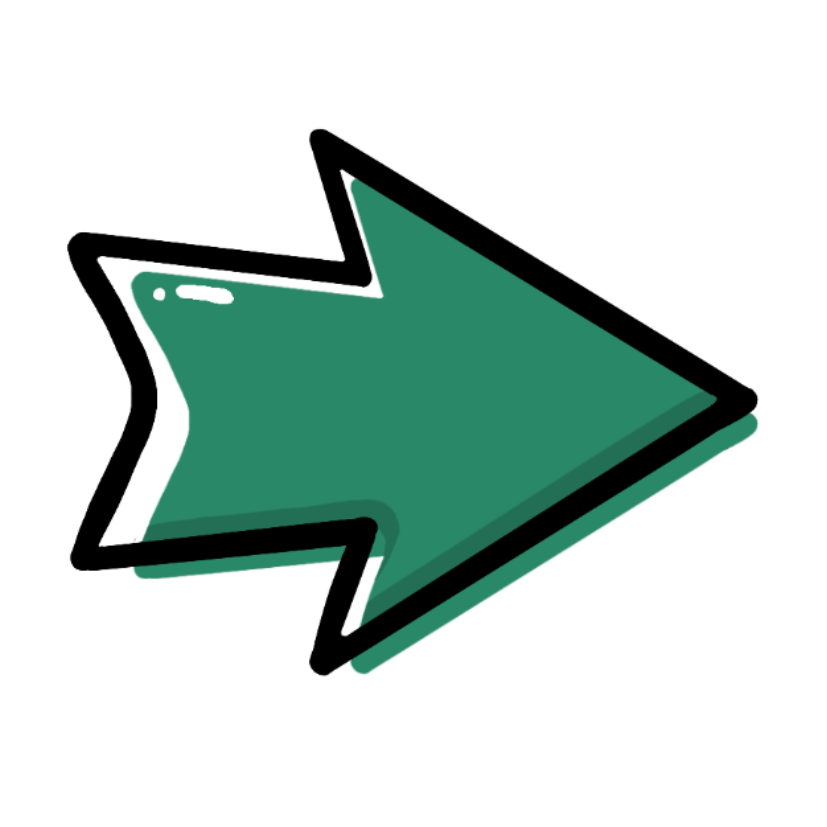